Fig. 2 Density $({\text{mean}}\, \pm \,{\text{SE}}$) of Cancer borealis (black), Cancer irroratus (gray), and ...
J Crustacean Biol, Volume 29, Issue 4, 1 October 2009, Pages 523–531, https://doi.org/10.1651/08-3061.1
The content of this slide may be subject to copyright: please see the slide notes for details.
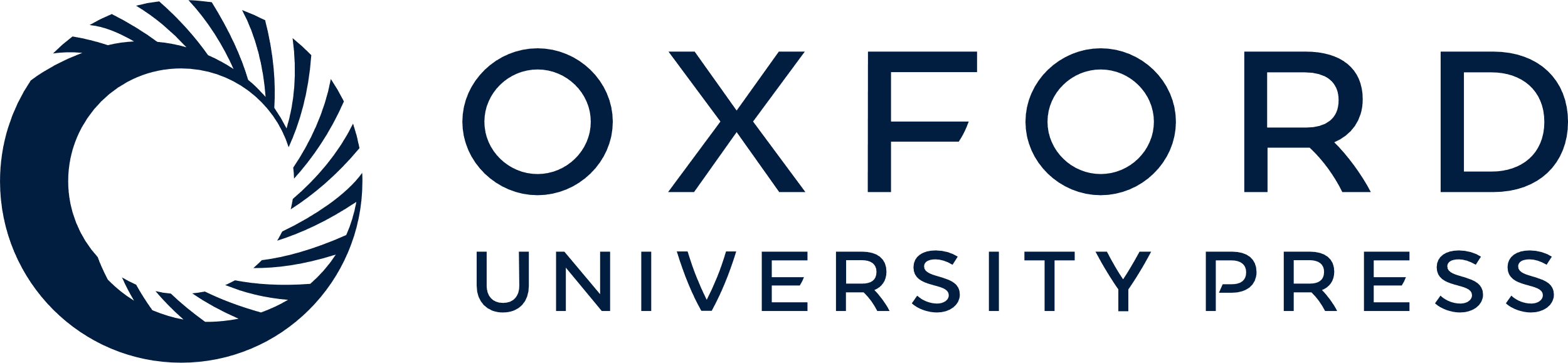 [Speaker Notes: Fig. 2 Density $({\text{mean}}\, \pm \,{\text{SE}}$) of Cancer borealis (black), Cancer irroratus (gray), and Carcinus maenas (open) for five depth zones. Different letters over C. borealis (a, b), C. irroratus (c, d), and Carcinus (e, f) denote significantly different densities within species across zones (post-hoc Tukey HSD $P\lt 0.05$ for C. borealis and Carcinus; binomial test $P\lt 0.05$ for C. irroratus).


Unless provided in the caption above, the following copyright applies to the content of this slide: © The Crustacean Society, 2016. Published by Brill NV, Leiden]